Overview of CT Data
January 2, 2020
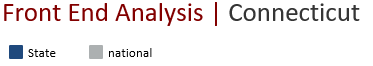 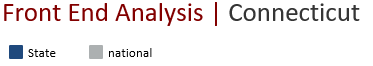 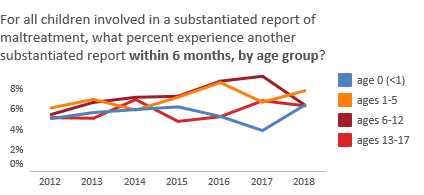 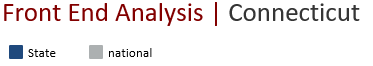 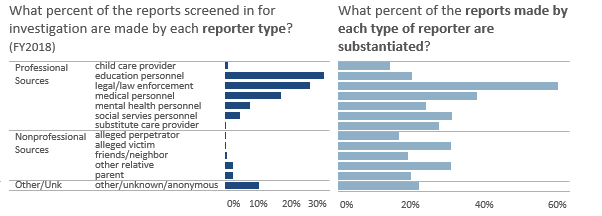 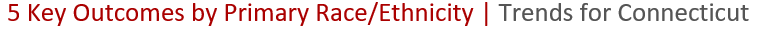 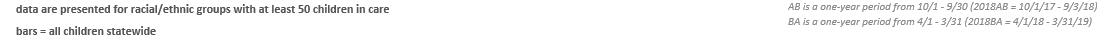 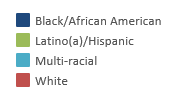 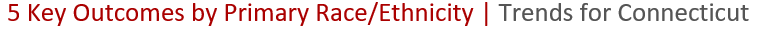 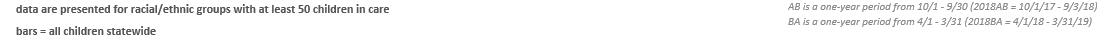 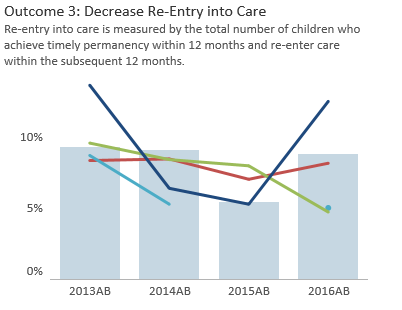 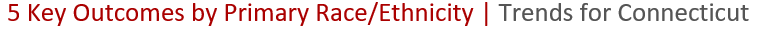 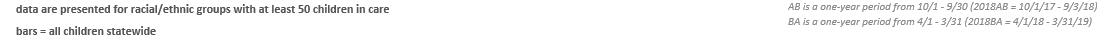 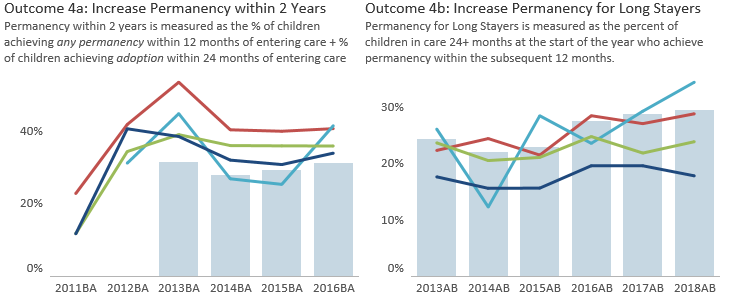 Questions?

Susan Reilly
sreilly@casey.org